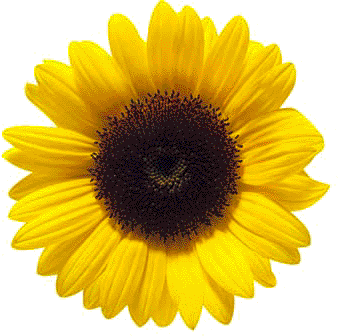 AGENDA
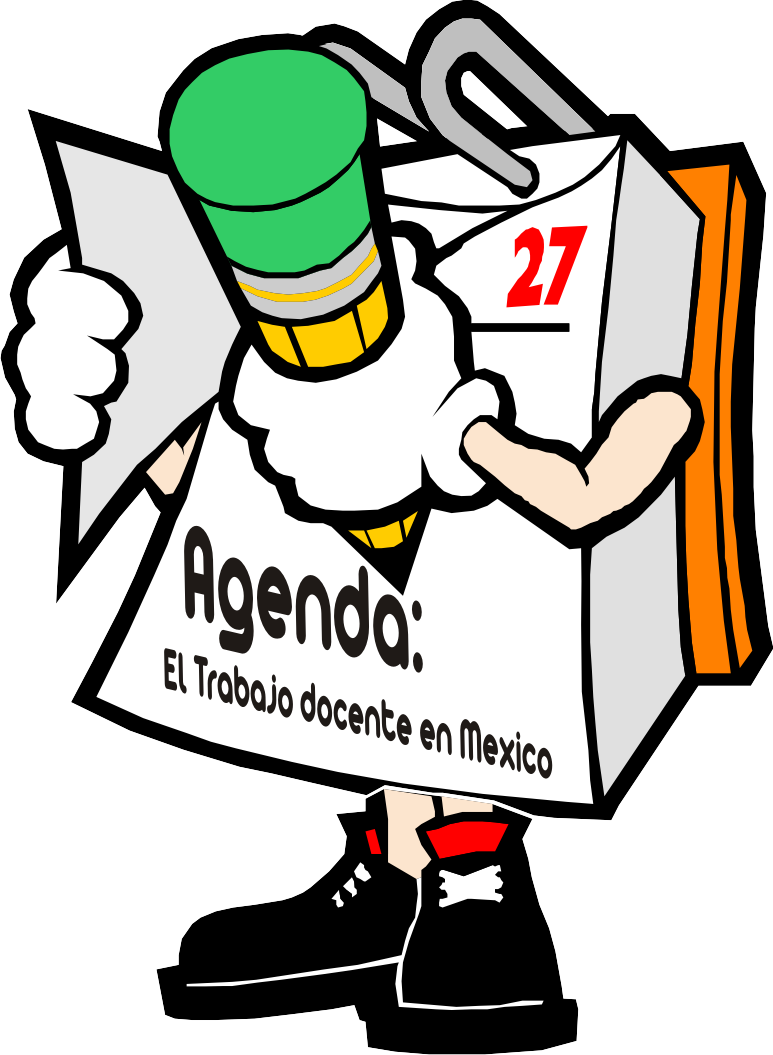 SALUDO
17
FALTAS COMETIDAS
UNIFORME
Estadísticas del Grupo
17 de Septiembre de 2014
VARIOS
FIRMAR ASISTENCIA
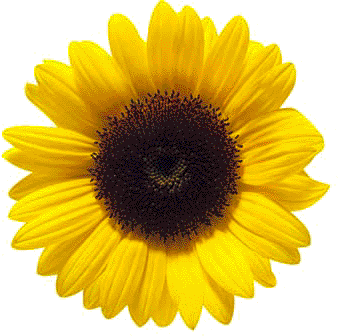 A partir del Lunes 7 de Abril, no ingresa a la Institución quien  porte mal el uniforme
GALA
ED. FISICA
Zapatos Negros
Tenis Azules o negros
Jean Azul Oscuro Clásico
Sudadera Azul Oscuro
Camisa Blanca
Camiseta Blanca
Jomber Diseñado por el colegio
Medias Blancas
Chaqueta o Buso
Azul Oscuro
CHAQUETA (Institucional)
Regresar
Sin Publicidad.
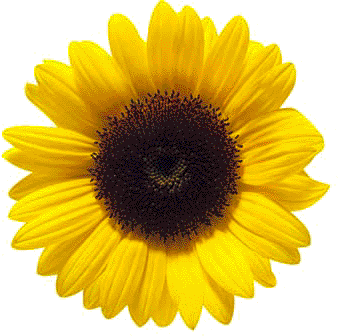 FALTAS QUE MAS SE COMETEN
Confunden la sala de informática con un café Internet
Llegar Tarde a la Institución
No seguir la Norma
Portar mal el uniforme
No ingresar a clase
Principios de MATONEO
Llegar tarde a Clase
Faltan constantemente al COLEGIO
Salirse da clase sin permiso
Pararse del puesto Asignado
No traen Excusa  Cuando faltan
Gritar y silbar en clase
Agredir a los compañeros
Irrespeto a los superiores
Regresar
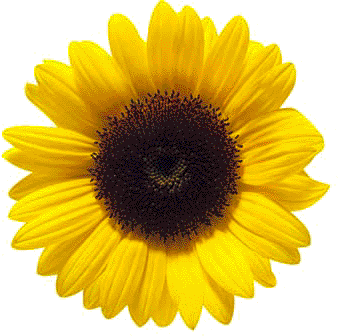 Estadísticas hasta el III Periodo
# Estudiantes
# de materias perdidas
Siguiente
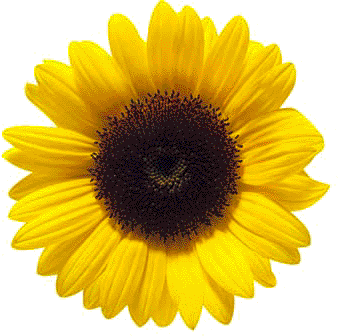 % de Ganancia y Perdida
Van aprobando
Van 
Reprobando
Siguiente
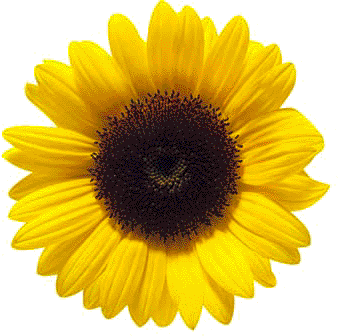 Si el año terminara HOY
Aprobarían
(GANAN)
Reprobarían
(Pierden)
Siguiente
PIERDEN 0 AREAS
Regresar
VARIOS…
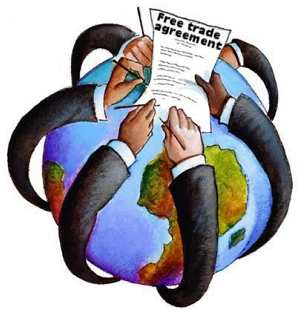 OBSERVACIONES
FORO
ACUERDOS
SUGERENCIAS
Extraido: http://www.vanguardia.com/historico/54042-acuerdos-sobre-la-mesa
Regresar
GRACIAS…
Por su
ASISTENCIA